اسهال عفوني (Infectious Diarrhea)
اسهال عفوني
شيوع جهاني

بلع غذا يا آب آلوده به باكتري پاتوژن يا توكسين آن

طيف بيماري: ناقل بي علامت تا اسهال شديد و خطرناك
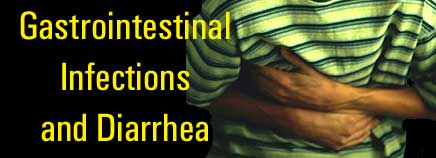 تعاريف
اسهال: دفع مدفوع شل به تعداد 3 بار يا بيشتر در روز يا دفع مدفوع شل همراه خون با هر تعداد

اسهال حاد: مدت كمتر از 14 روز

اسهال مداوم (persistent): مدت بيش از 14 روز

اسهال مزمن: مدت بيش از 30 روز
تعاريف
اسهال خفيف (mild): عدم اختلال در فعاليتهاي روزانه

اسهال با شدت متوسط (moderate): تغيير فعاليتهاي روزانه

اسهال شديد (severe): محدوديت كامل فعاليتهاي روزانه
تقسيم بندي
غيرالتهابي (Noninflammatory)

التهابي (Inflammatory)
غيرالتهابي
شدت كمتر
مدفوع آبكي 
بدون خون
بدون WBC 
بدون خون مخفي (occult blood) 
عدم بروز تب و درد شكم
غيرالتهابي
Rotaviruses
S. aureus
Bacillus cereus
Clostridium perfringens
Giardia lamblia
التهابي
شدت بيشتر
مدفوع خوني
تعداد زياد WBC در مدفوع
بروز تب و درد شكمي شديد
التهابي
Campylobacter jejuni
Shigella spp.
Salmonella (nontyphoidal) 
Clostridium difficile
E. coli (Shiga toxin-producing)
Entamoeba histolytica
پاتوژنز
عوامل ويرولانس باكتريايي
دفاع ميزبان
عوامل مستعدكننده
عوامل ويرولانس باكتريايي
توكسين: ترشح مايع به روده

ويژگي تهاجمي: تخريب سلول هاي اپيتليال روده         مدفوع خوني يا موكوئيد

چسبندگي: كلونيزاسيون و تسهيل تهاجم و انتشار
دفاع ميزبان
اسيد معده
حركات پريستالتيك روده
موكوس
لايه مخاطي روده
سيستم ايمني روده
فلور نرمال
عوامل مستعدكننده
مسافرت
ضعف ايمني
غذا يا آب آلوده
بهداشت فردي ضعيف
داروها
گاستروانتريت ويروسي
30 تا 40 درصد موارد اسهال عفوني

انتقال: مدفوعي – دهاني، شخص به شخص و آب استخر

شروع علائم: 12 تا 48 ساعت پس از مواجهه
مدت علائم: 1 تا 3 روز
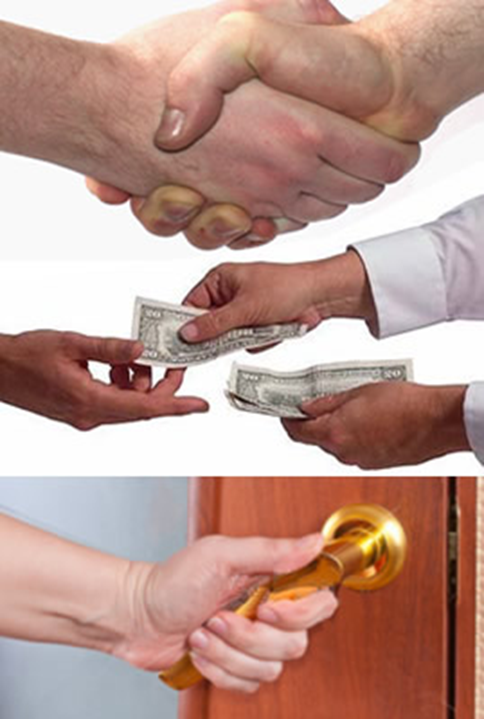 گاستروانتريت ويروسي
علائم:
تهوع و استفراغ
اسهال
كرامپ شكمي
ميالژي
سردرد
لرز
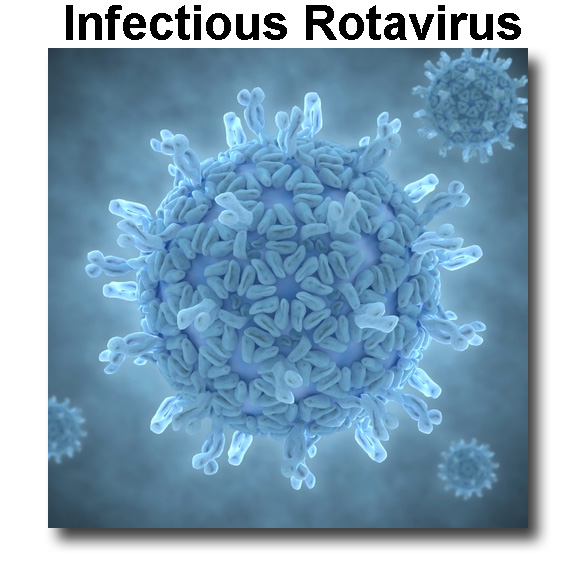 گاستروانتريت ويروسي
درمان: جايگزيني آب و الكتروليت

پيشگيري: 
شستن مناسب دست
دور انداختن اشياء و مواد آلوده
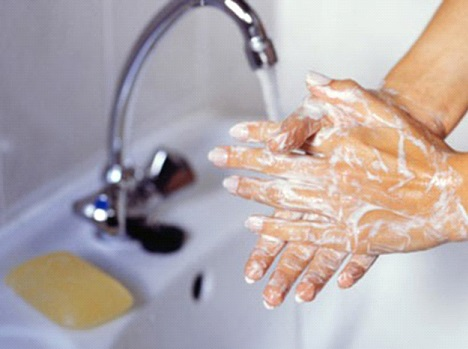 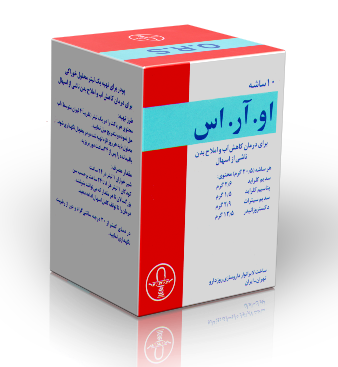 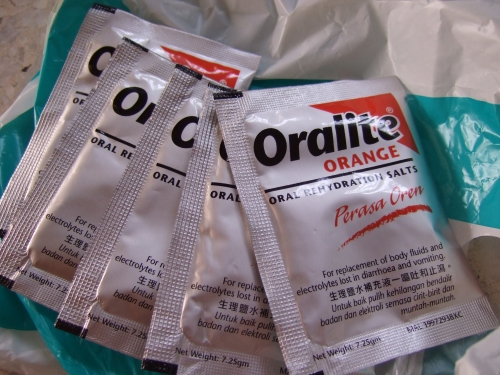 وبا (Vibrio cholera)
تظاهر باليني:
اسهال آبكي خفيف تا متوسط (12 ساعت تا 5 روز بعد از بلع)
احتمال پيشرفت به سمت دهيدراسيون شديد
برخي بيماران: ناقل بي علامت
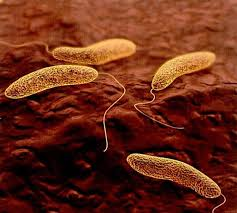 وبا (Vibrio cholera)
موارد شديد و اپيدمي: سوش هاي مولد توكسين (01 و 0139)

تظاهر باليني:
مدفوع آبكي، پرحجم،‌كمرنگ و كف آلود
دهيدراسيون شديد و شوك هايپوولميك (2 تا 5 درصد)
تغيير سطح هوشياري
كاهش فشارخون و افزايش ضربان قلب
كاهش تورگور پوست
خشكي مخاط ها
كاهش وزن (بيش از 10 درصد)
اسيدوز
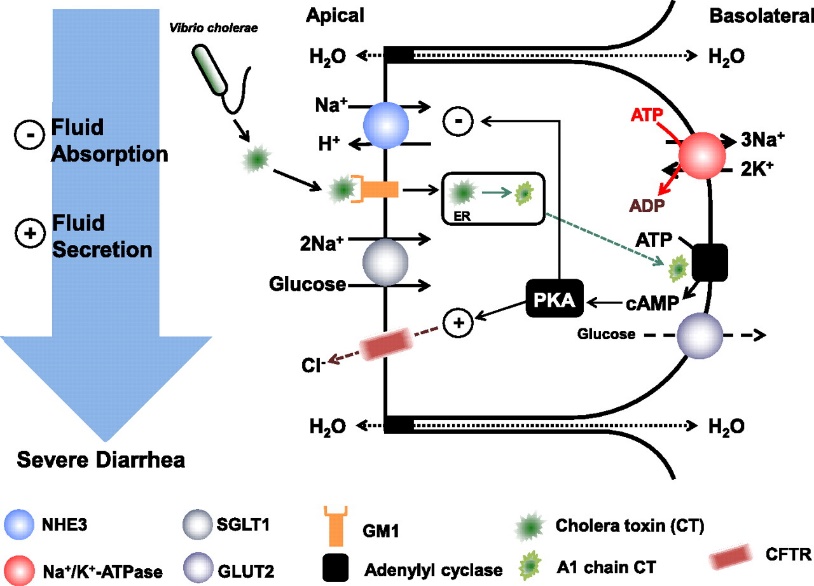 وبا (Vibrio cholera)
درمان:
هيدراسيون داخل وريدي
تجويز آنتي بيوتيك
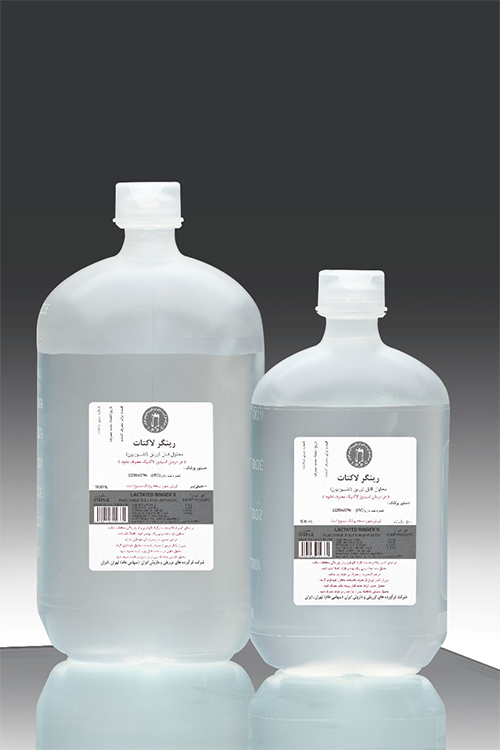 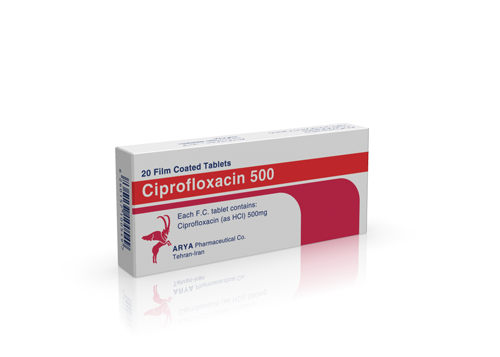 رژيم هاي آنتي بيوتيكي
Doxycycline 300 mg S.D
Ciprofloxacin 1 g S.D
Azithromycin 1 g S.D

Tetracycline 500 mg q6h for 2-3 days
Erythromaycin 400 mg q6h for 3 days
Co-trimoxazole 800/160 mg q12h for 3 days
اسهال ناشی از غذای آلوده به توکسین
S. aureus
B. cereus
C. perfringens
اسهال ناشی از غذای آلوده به توکسین
شروع علائم: طی 24 ساعت از مصرف غذا

طی 6 ساعت: 
استاف اورئوس 
باسیلوس سرئوس (short-incubation dis., emetic syndrome)

طی 8 تا 16 ساعت: 
کلستریدیوم پرفرینژنس 
باسیلوس سرئوس (long-incubation dis., diarrheal syndrome)
اسهال ناشی از غذای آلوده به توکسین
غذاهای همراه با استاف: سالاد، گوشت، شیرینی خامه ای

غذاهای همراه با باسیلوس: 
سندرم همراه تهوع: برنج، لبنیات
سندرم اسهالی: گوشت، سالاد

غذاهای همراه با کلستریدیوم: گوشت با نگهداری نامناسب، ماهی، سالاد ماکارونی، لبنیات
اسهال ناشی از غذای آلوده به توکسین
بهبود طی 24 ساعت

عدم نیاز به آنتی بیوتیک
شیگلوزیس (Shigellosis)
شایع ترین علت دیسانتری


مدفوع خونی یا موکوئید (کم حجم)
کرامپ شکمی
تب 
خستگی
ناخوشی
بی اشتهایی

شروع علائم: 24 تا 48 ساعت پس از مواجهه
شیگلوزیس (Shigellosis)
Severe illness:
Shigella dysenieriae 
Shigella flexneri

Milder illness (watery diarrhea with or without blood):
Shigella sonnei 
Shigella boydii
شیگلوزیس (Shigellosis)
انتقال:
شخص به شخص (افراد بی علامت یا علامت دار)
غذای آلوده
شیگلوزیس (Shigellosis)
عوارض:
تشنج
Hemolytic uremic syndrome (HUS)
مگاکولون سمی
IBS 
آرتریت واکنشی
شیگلوزیس (Shigellosis)
درمان:
سیپروفلوکساسین
آزیترومایسین
سفتریاکسون
سفیکسیم
سالمونلوز (Salmonellosis)
ناشی از گونه های Salmonellae 

Nontyphoidal:
Salmonella typhimurium
Salmonella enteritidis
Salmonella choleraesuis

Typhoidal
Salmonella typhi 
Salmonella paratyphi
Nontyphoidal Salmonellosis
انتقال از راه مصرف غذای آلوده (مرغ، تخم مرغ، لبنیات)

همراه با شیوع در یک منطقه
Nontyphoidal Salmonellosis
علائم: شروع حاد طی 6 تا 72 ساعت از مصرف غذا
تب
اسهال (خونی یا غیرخونی)
کرامپ شکمی
دهیدراسیون
Nontyphoidal Salmonellosis
سیر بیماری: خودمحدودشونده (2 تا 5 روز)

درمان:
جایگزینی آب و الکترولیتها
عدم نیاز به آنتی بیوتیک در حالت معمول
لزوم تجویز آنتی بیوتیک:
بیمار بدحال
خطر عفونت خارج روده ای 
کنترل انتشار عفونت در یک مکان
Nontyphoidal Salmonellosis
عوامل خطرساز عفونت خارج روده ای:
سن کم
دیابت
بدخیمی
اختلال روماتولوژیک
عفونت HIV 
درمان ایمونوساپرسیو
Nontyphoidal Salmonellosis
درمان آنتی بیوتیکی:
آزیترومایسین
سفتریاکسون
فلوروکینولون ها
اسهال مسافران Traveler’s Diarrhea
تعریف: دفع مدفوع شل با فرکانس 3 بار یا بیشتر در روز به همراه حداقل یکی از علائم عفونت روده:
کرامپ
تهوع
استفراغ
تب
احساس دفع فوری
تنسموس (tenesmus) 
وجود خون یا موکوس در مدفوع
اسهال مسافران Traveler’s Diarrhea
شروع علائم: طی 24 تا 48 ساعت از مصرف غذا یا آب آلوده

درصورت عدم درمان: خودمحدودشونده (5 روز)
اسهال مسافران Traveler’s Diarrhea
عوامل خطرساز: 
مسافرت به مناطق پرخطر (بهداشت ضعیف آب و فاضلاب) 
مصرف مواد خوراکی نامطمئن
اسهال مسافران Traveler’s Diarrhea
پاتوژن ها: بستگی به منطقه
باکتری ها (%80)
ویروس ها
تک یاخته ها
اسهال مسافران Traveler’s Diarrhea
Bacterial pathogens:
Enterotoxigenic E. coli (ETEC)
Enteroaggregative E. coli (EAEC) 
Campylobacter spp.
Enterotoxin-producing Bacteroides fragilis
اسهال مسافران Traveler’s Diarrhea
درمان:
جایگزینی آب و الکترولیت ها
داروهای ضداسهال با یا بدون آنتی بیوتیک
اسهال مسافران Traveler’s Diarrhea
اسهال خفیف (1 تا 2 بار دفع روزانه) و بدون علامت: 
بیسموت

اسهال با شدت متوسط (بیش از 3 بار دفع) و بدون علامت:
بیسموت یا لوپرامید

اسهال همراه تب یا خون: 
لوپرامید + آنتی بیوتیک
اسهال مسافران Traveler’s Diarrhea
اسهال مسافران Traveler’s Diarrhea
Peel it
Boil it
Cook it
Forget it
اسهال ناشی از کلستریدیم دیفیسیل
Clostridium difficile 
باسیل مولد اسپور، گرم مثبت، بیهوازی

از عوامل اسهال ناشی از آنتی بیوتیک

طیف عفونت: ناقل بی علامت، اسهال، کولیت، مگاکولون، پرفوراسیون، مرگ
اسهال ناشی از کلستریدیم دیفیسیل
عوامل زمینه ساز:
آنتی بیوتیک ها
تاکرولیموس
داروهای ضدنئوپلاسم
PPIs 
عوامل ناشناخته
اسهال ناشی از کلستریدیم دیفیسیل
اسهال ناشی از کلستریدیم دیفیسیل
تظاهر بالینی:
مدفوع آبکی و موکوئید با بوی بد
درد کرامپی شکم
تب


شروع علائم: چند روز پس از شروع آنتی بیوتیک تا 8 هفته پس از قطع آن
اسهال ناشی از کلستریدیم دیفیسیل
یافته های آزمایشگاهی:
لکوسیتوز (بیش از 30000)
وجود توکسین در مدفوع
اسهال ناشی از کلستریدیم دیفیسیل
درمان:
جایگزینی آب و الکترولیت ها
قطع آنتی بیوتیک درصورت امکان
تغییر آنتی بیوتیک درصورت امکان
تجویز آنتی بیوتیک ضدکلستریدیوم درعین ادامۀ آنتی بیوتیک عامل
اسهال ناشی از کلستریدیم دیفیسیل
Case 1
B.K. is a 78-year-old man presenting to his physician with a diarrheal illness of 1 day's duration. His illness began with vomiting, and was followed by abdominal pain, nausea, and watery, but nonbloody, diarrhea. Despite not feeling well, he is able to drink fruit juices. B.K.'s history of present illness is significant for eating fish at the local seafood restaurant 2 nights ago. He has since learned that other patrons are experiencing a similar illness. B.K. has no significant medical history. He denies recent hospitalization, contact with small children, recent travel, or recent use of antimicrobials. On physical examination, B.K. is alert and oriented, is not "toxic" appearing, is afebrile, and has stable vital signs. The remainder of his examination is significant for decreased skin turgor and dry mucous membranes. 

What is your general approach to the management of B.K.'s diarrheal illness?
Case 2
S.A. is an otherwise healthy 23-year-old college student, who presents to the Student Health Center with an acute gastrointestinal illness after dinner at the school cafeteria. S.A. recalled eating the salad and the cream-filled pastries, and stated that within 3 hours, she felt nauseous and began vomiting. 

What is your diagnosis?
Case 3
M.T. is a 60-year-old, ill-appearing man hospitalized for worsening bloody diarrhea and fever. Two days before admission, he noted the onset of fever, abdominal cramps, and six to seven non bloody, watery stools. His diarrhea has since worsened to 10 to 12 small-volume stools with blood and mucus, and he now complains of painful straining while passing his stools. His history of present illness is significant for returning 2 days ago from a business trip to Bangladesh. During the business portion of the trip he remained at the hotel where all his meals were prepared by the hotel staff. However, on the day of his departure departure, he mingled with the local residents and sampled foods from local street vendors. M.T. lives alone in Florida, has no significant medical history or drug allergies, and takes no medications. 
On admission, his temperature is 101°F. Physical examination reveals an acutely ill man with severe abdominal tenderness, and with signs and symptoms of mild dehydration.